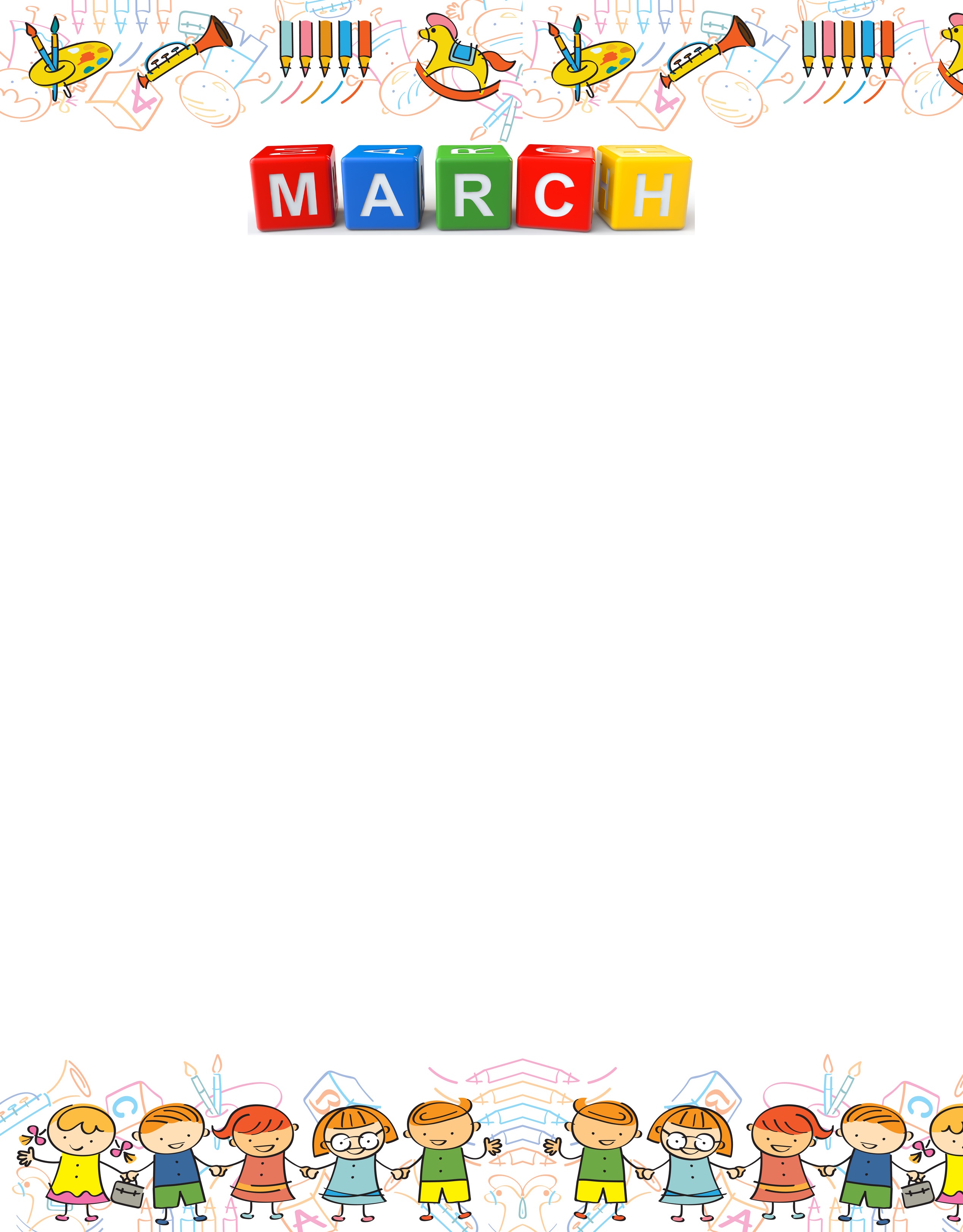 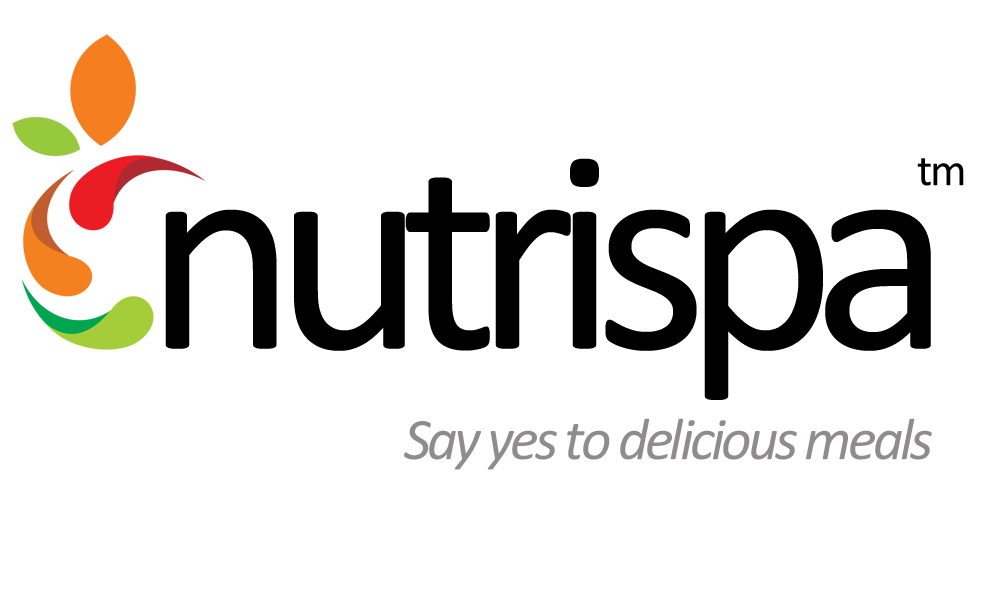 BridgePrep Village 
South Main (1) &
South Satellite (2)
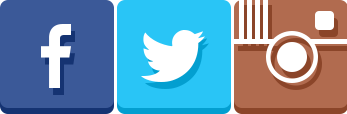 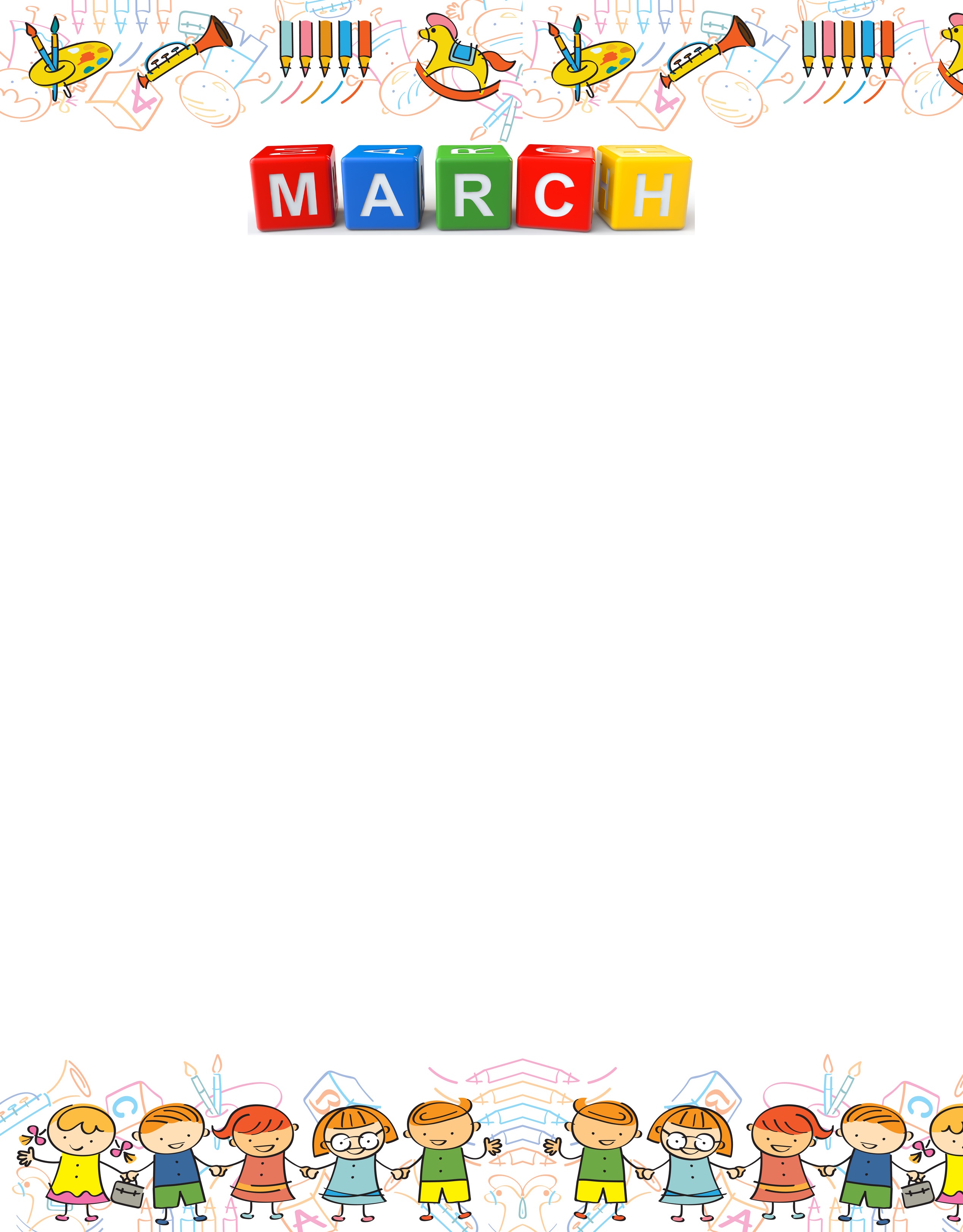 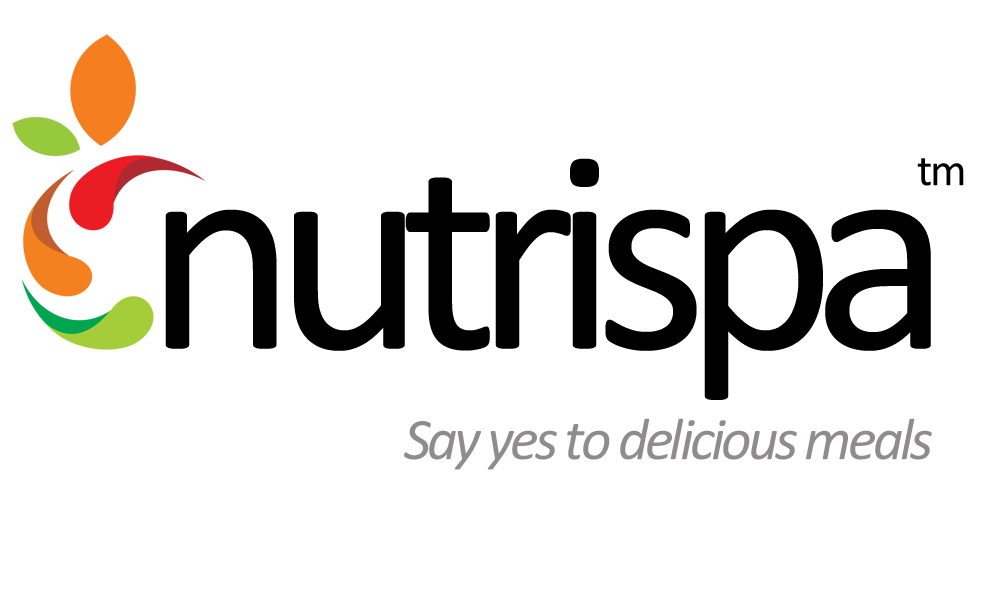 BridgePrep Village 
South Main (1) &
South Satellite (2)
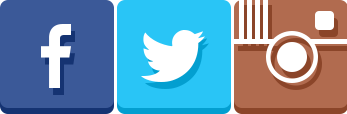 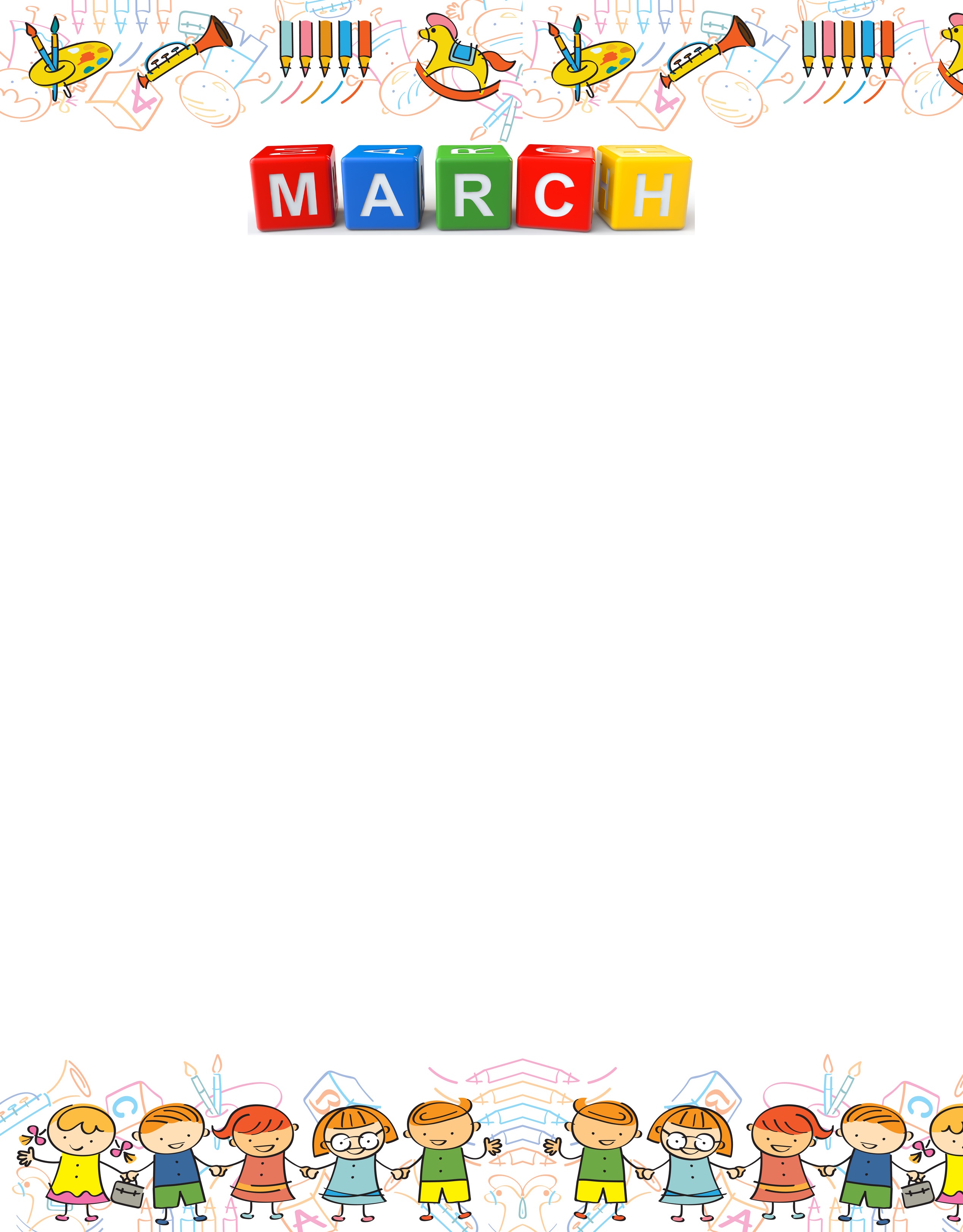 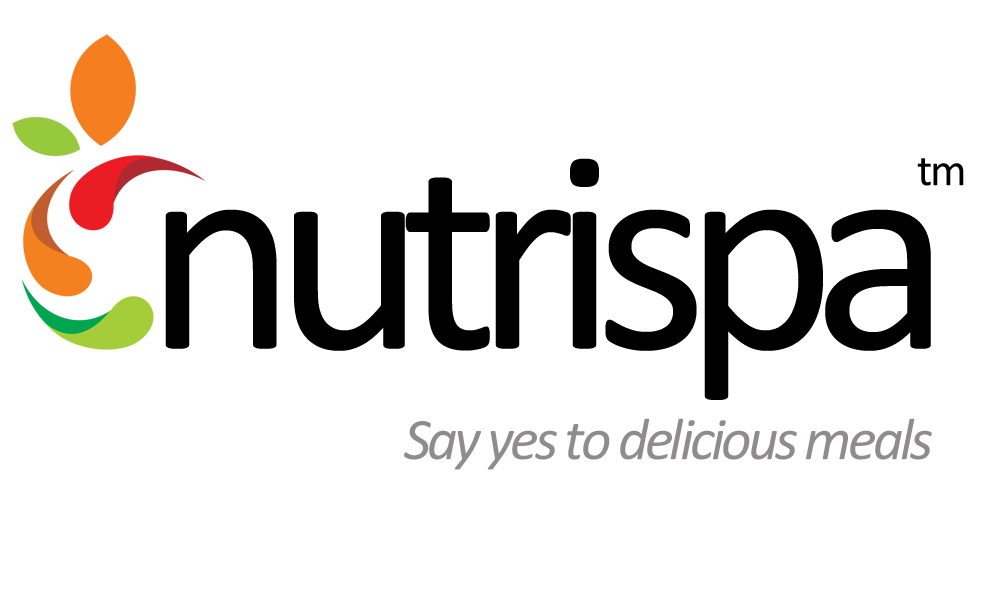 BridgePrep Village 
South Main (1) &
South Satellite (2)
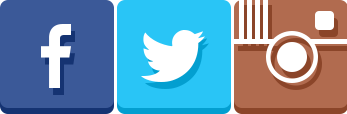